MIS1730X
Vestavná mikrovlnná trouba samostatná
Objem 17 l, digitální displej, 700 W mikrovlny, Ø otočného talíře 24,5 cm, auto programy, hloubka 32 cm – pro zabudování do horní skříňky
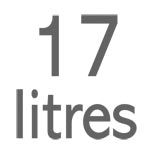 700 W
Hlavní vlastnosti
Kapacita (l) 			17
Maximální výkon mikrovlnný ohřev (W)		700
Maximální výkon gril (W)		----
Celkový příkon (W)			1050
Průměr otočného talíře (mm)		245

Programy vaření
Mikrovlnný ohřev samostatný
5 úrovní výkonu
Automatické programy 8 
Rozmrazování
Expresní vaření

Funkce
Elektronická minutka se zvukovou signalizací
Digitální hodiny

Bezpečnost	
Dětská pojistka -  zablokování tlačítek ovládání
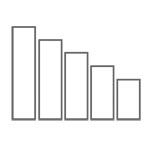 5 úrovní výkonu
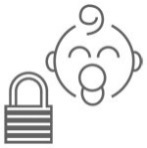 Dětská pojistka -  zablokování tlačítek ovládání
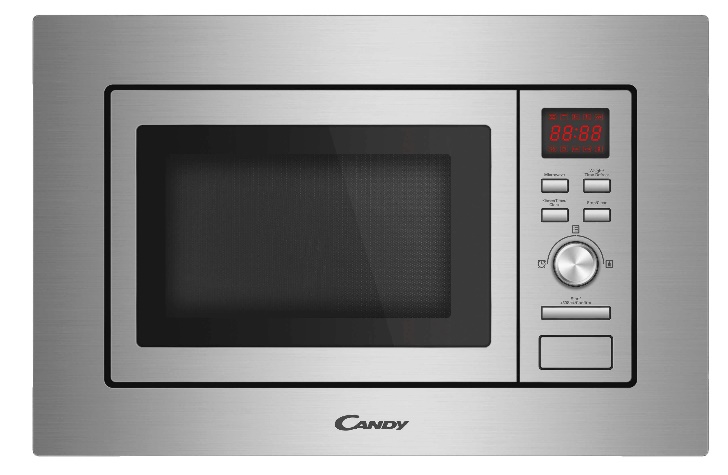 Možnost zabudování do horní skříňky
Hloubka
 32 cm
Logistická data
Kód		38900662
EAN		8016361999756
Provedení 		Nerez
Rozměry výrobku v x š x h (mm)	382 x 594 x 319,5
Čistá váha výrobku (kg)	15
Rozměry balení v x š x h (mm)	445 x 650 x 404
Hmotnost s obalem (kg)	17
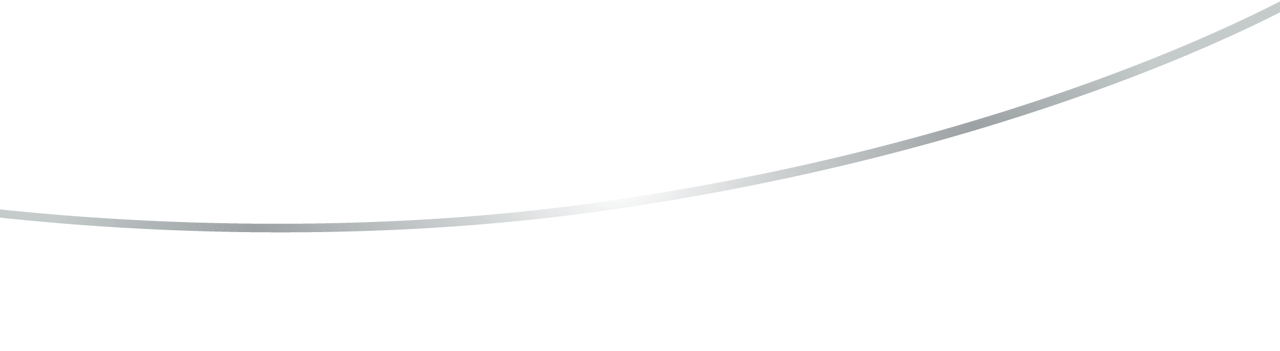 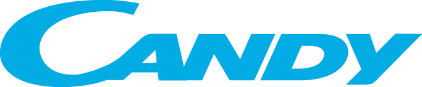